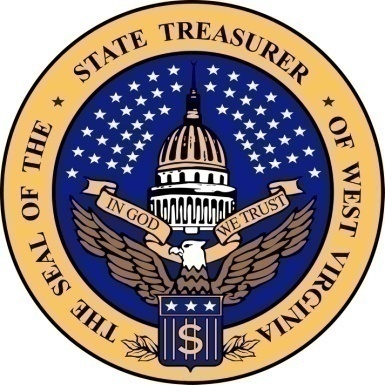 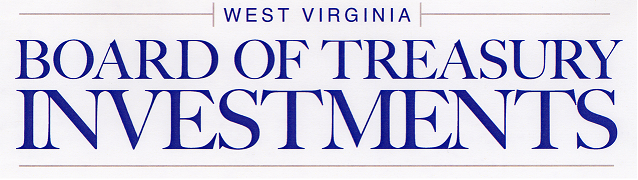 State of WVInvestment Options
Kara K. Hughes, CPA, CFE, MBA, CGIP
BTI, Executive Director
Agenda
Understand the WV Board of Treasury Investments operations

Understand the investments are ultra-safe and gain confidence in our expertise

Understand the simplicity and convenience of investing with the State
What is the Board of Treasury Investments (BTI)?
5 Member Board
Treasurer Riley Moore, Chairman
Governor
Auditor
2 appointees
Lawyer
CPA
Created by the Legislature (WV State Code 12-6c)
Manages the state’s short-term investments
Solid Investment Policy
WV State Code Chapter 12, Article 6C
Policy further defined by Board
“Best Practices” Environment
Defines Eligible Securities
Addresses portfolio diversification
Professional Staff
Investment Managers
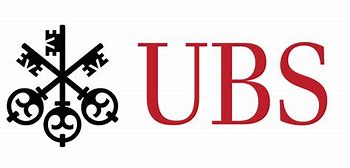 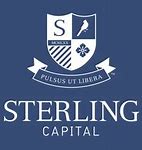 Investment Consultant
What are the BTI’s investment objectives?
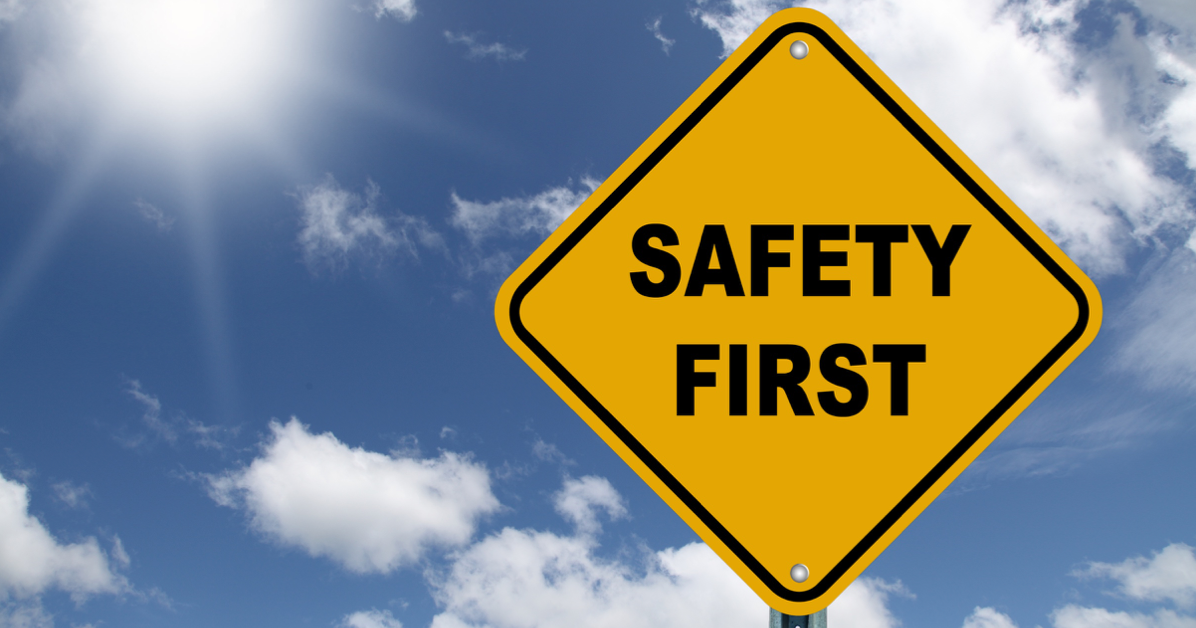 Safety
Liquidity
Return
Total Assets Under Management
Fixed Income Investments
No Stocks

$10.9 Billion
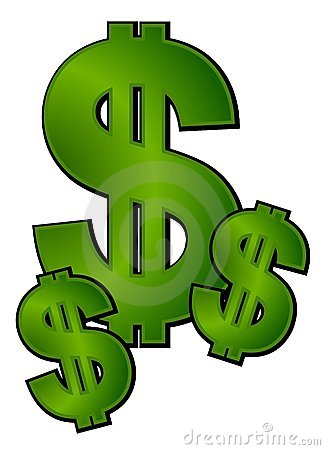 The Investment Pools
WV Money Market 
Money market portfolio, low risk factor, daily contributions and withdrawals

WV Government Money Market
Money market portfolio, low risk factor, daily contributions and withdrawals, restricted to U.S. Treasury securities and U.S. Government agency obligations
 
WV Short Term Bond Pool
Bond mutual fund, created to invest moneys of participants which have a perceived longer term, higher risk factor, restricted to monthly contributions and withdrawals
Best Rates
WV Money Market  - 5.28% (Simple MM Yield)

WV Gov’t Money Market – 5.04% (Simple MM Yield)
 
WV Short Term Bond Pool – 1.749% (1 Year)
What are the Differences among the Pools?
12
Who can invest in these pools?
Any political subdivision  
County
Municipality 
Any agency, authority, board, county board of education, commission or instrumentality of a county or municipality
A regional council created pursuant to the provisions of state code
All in the numbers…
$809M
Local 
Gov’ts
21 Counties
28 Boards of Education
41 Towns and Cities
31 Volunteer Fire Depts.
18 Public Utilities
17 Other
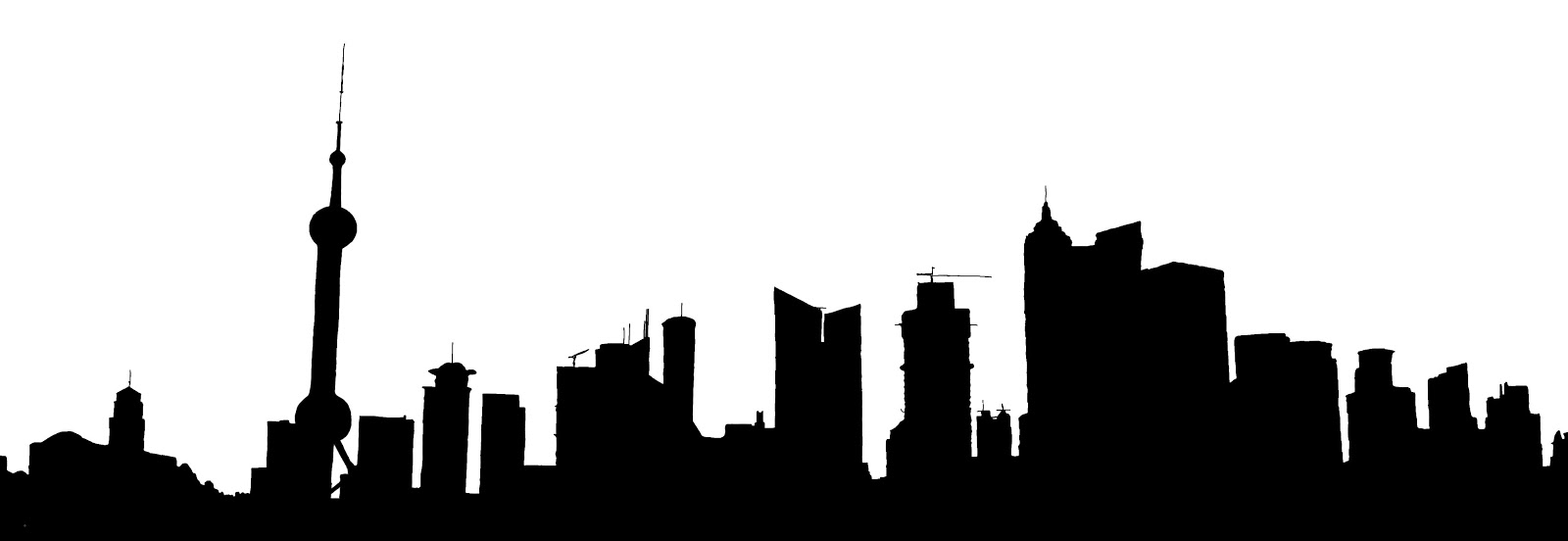 Who Can Invest?A Sampling of Participants
Local Governments
State Agencies
Berkeley County BOE
Jackson County Sheriff
Putnam County BOE
Marshall County BOE
Malden Fire Department
Taylor County Library
City of Charleston
Town of Winfield
Dept. of Transportation
Dept. of Administration
Dept. of Revenue
Insurance Commission
PEIA
WVU
BRIM
WV Lottery
What are the advantages of investing in the state pools?
No transaction fees; no minimum balance fees
Daily contributions and withdrawals
Higher earnings potential
Professional management 
Easy access to funds
Opportunity Cost
Definition:
	A benefit that a person could have received, but gave up, to take another course of action
Cash Needed for Operations
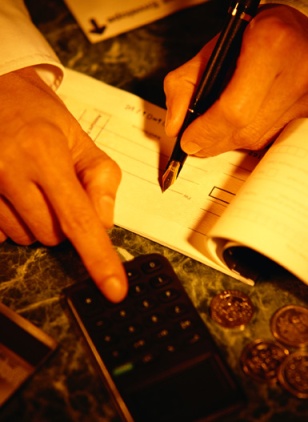 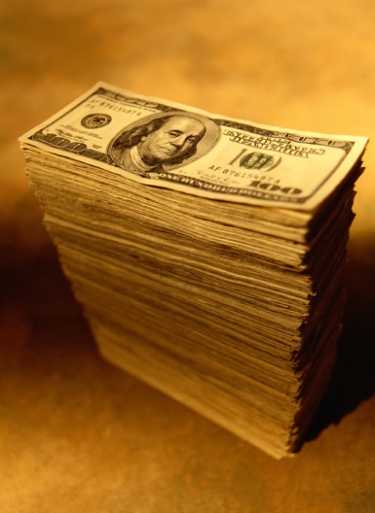 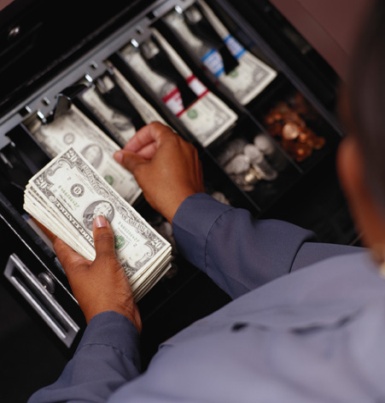 When needed for current operations
INVESTED DOLLARS
Cash Going Out
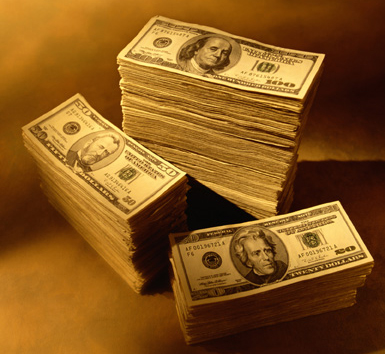 Cash Coming In
If not needed for current operations
Cash Management Basics
Simple Cash Management Flow Chart
Increase Interest Earnings
Bank Statements
Look at Cash Flows
Identify all cash that will be available for investing, both short-term and long-term
Estimate the potential earnings
Bank Rates vs. BTI
Banks
*All checking bank accounts have monthly maintenance fees
**All savings & MM bank accounts have limited transactions before fees kick in
BTI
WV Money Market Pool – 5.28%
No transaction fees--- No min balance fees ---No monthly maintenance fees
9,400
Total Opportunity Cost
$ 45,660
Opportunity Cost Calculation
.10%
5.28%
200,000
5.18%
$ 10,360
500,000
5.28%
5.18%
.10%
25,900
500,000
3.40%
5.28%
1.88%
How do I open an account?
Provide a Consolidated Fund Resolution
Complete the Local Government Account Request Form (2-part form)
Complete the iPAS Application
Send all 3 documents to:
Diane Holcomb, Director Participant Accounting:  304-340-1577
Diane.Holcomb@wvsto.com
How do I make contributions and withdrawals?
The recommended method is to use the State Treasurer’s Office web-based system called IPAS.  
Directed by participant.
To and from your bank account(s).  
Transfers are made electronically by ACH.  
The Treasurer’s Office does not charge a fee.
Economy & Outlook
The Fed most likely will hike rates two more times in 2023
Stubborn inflation, a booming job market and a resilient economy are enhancing the Fed’s aggression
Consumers are still spending and driving economic growth
Contact Information
Kara K. Hughes, CPA, MBA, CFE, CGIPExecutive Director315 70th Street, SE
Charleston, WV  25304
PHONE:  (304) 340-1564FAX:  (304) 341-7095
EMAIL:  Kara.hughes@wvbti.org